עיצוב הכתה
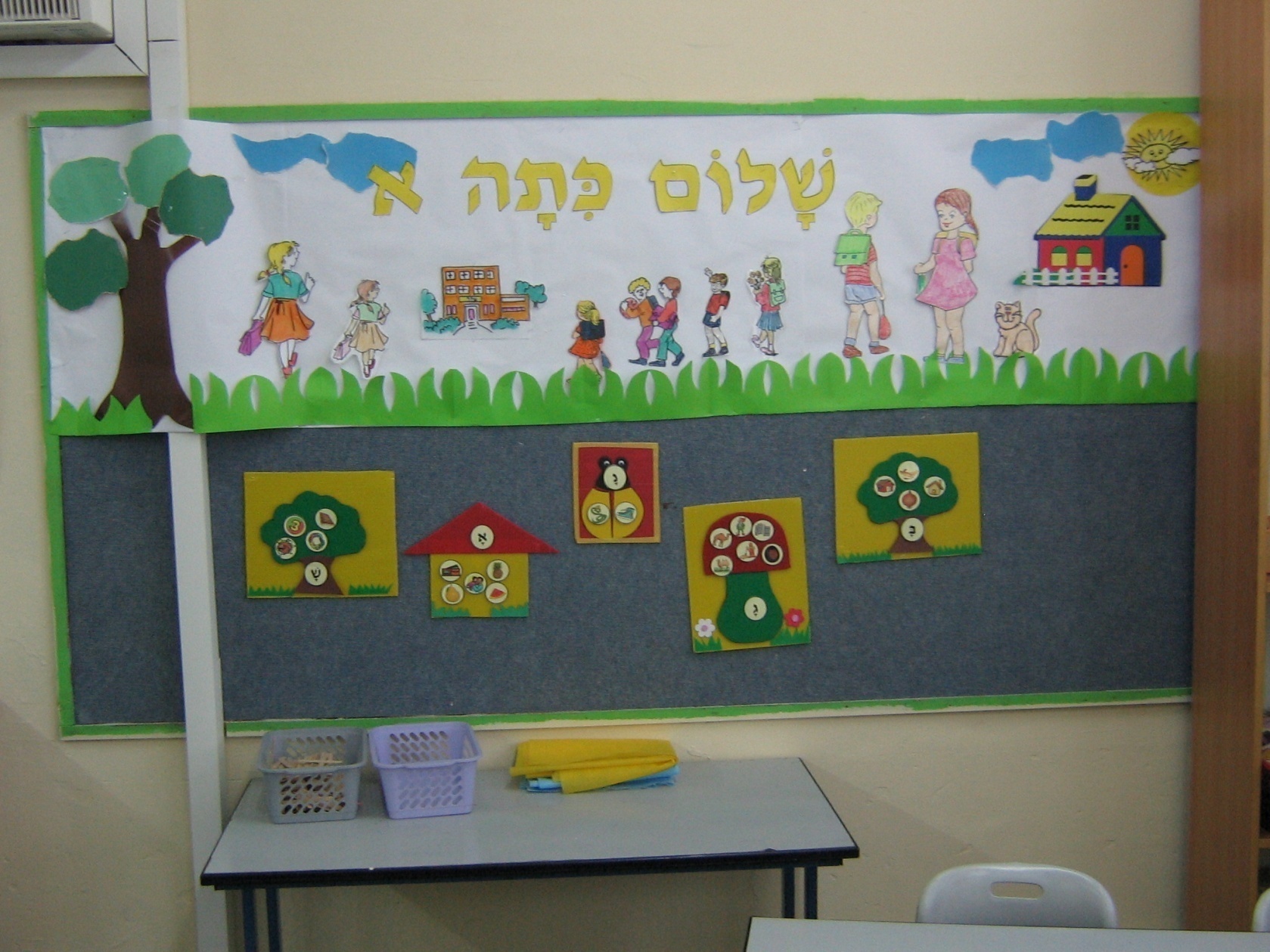 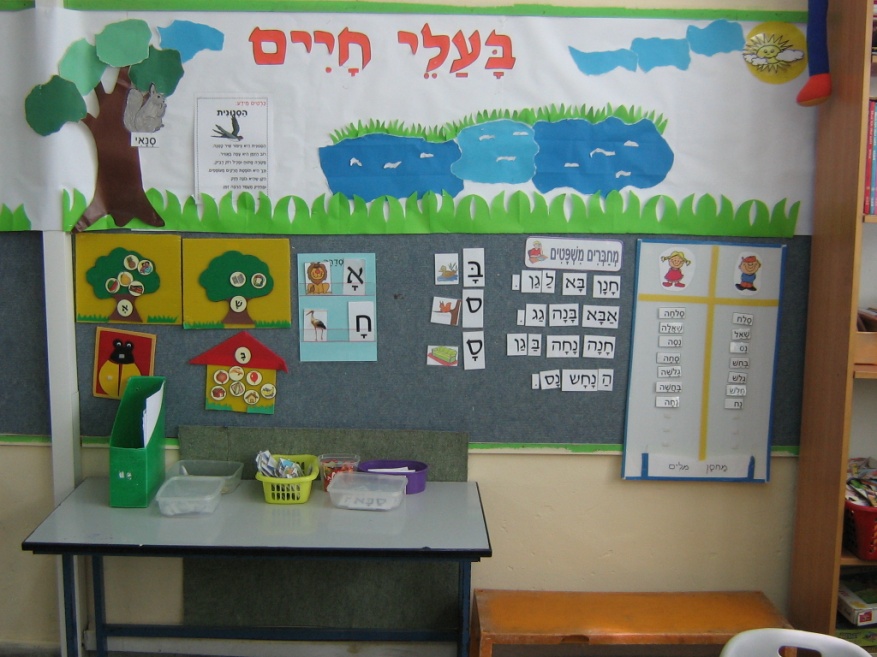 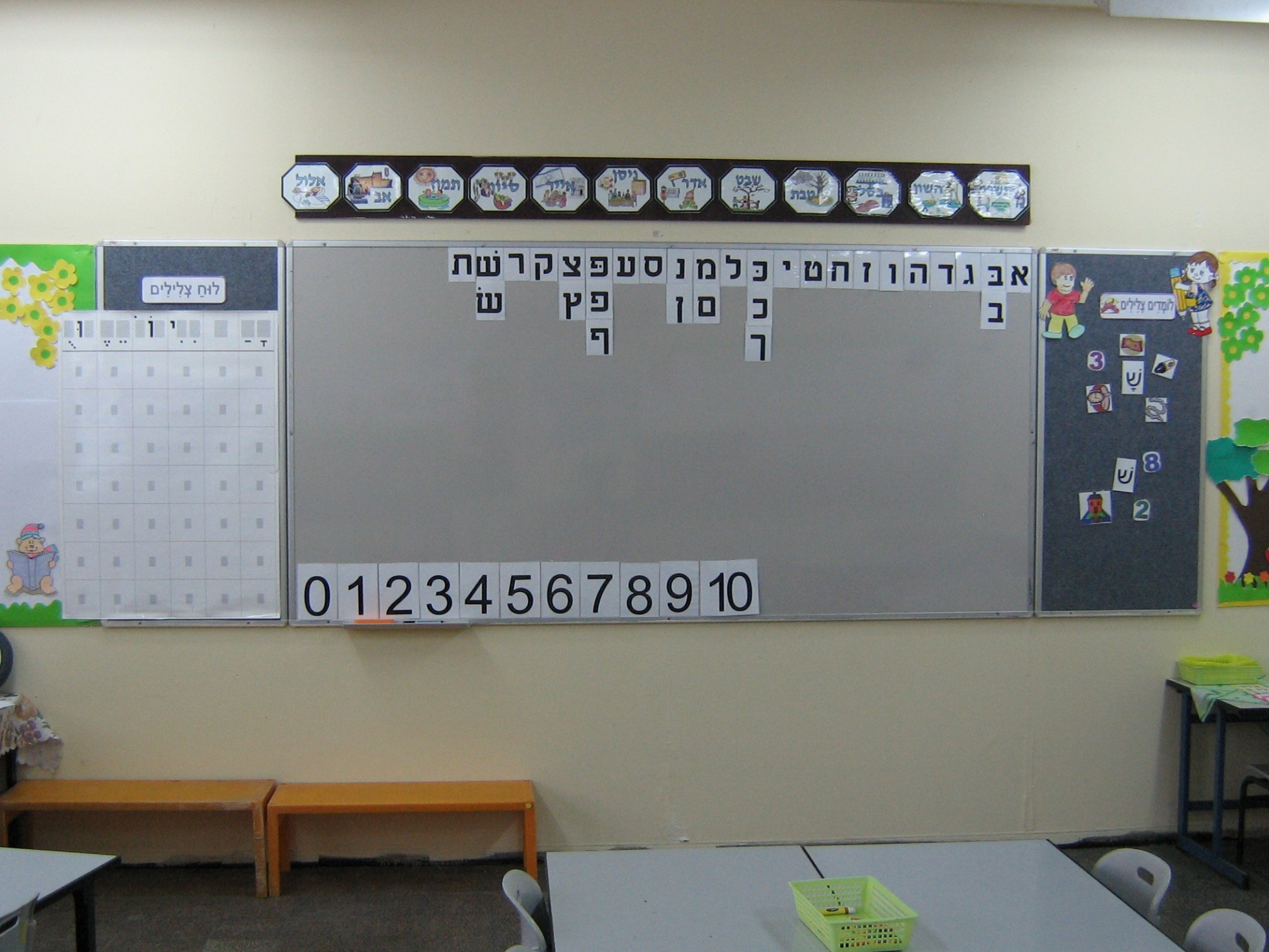 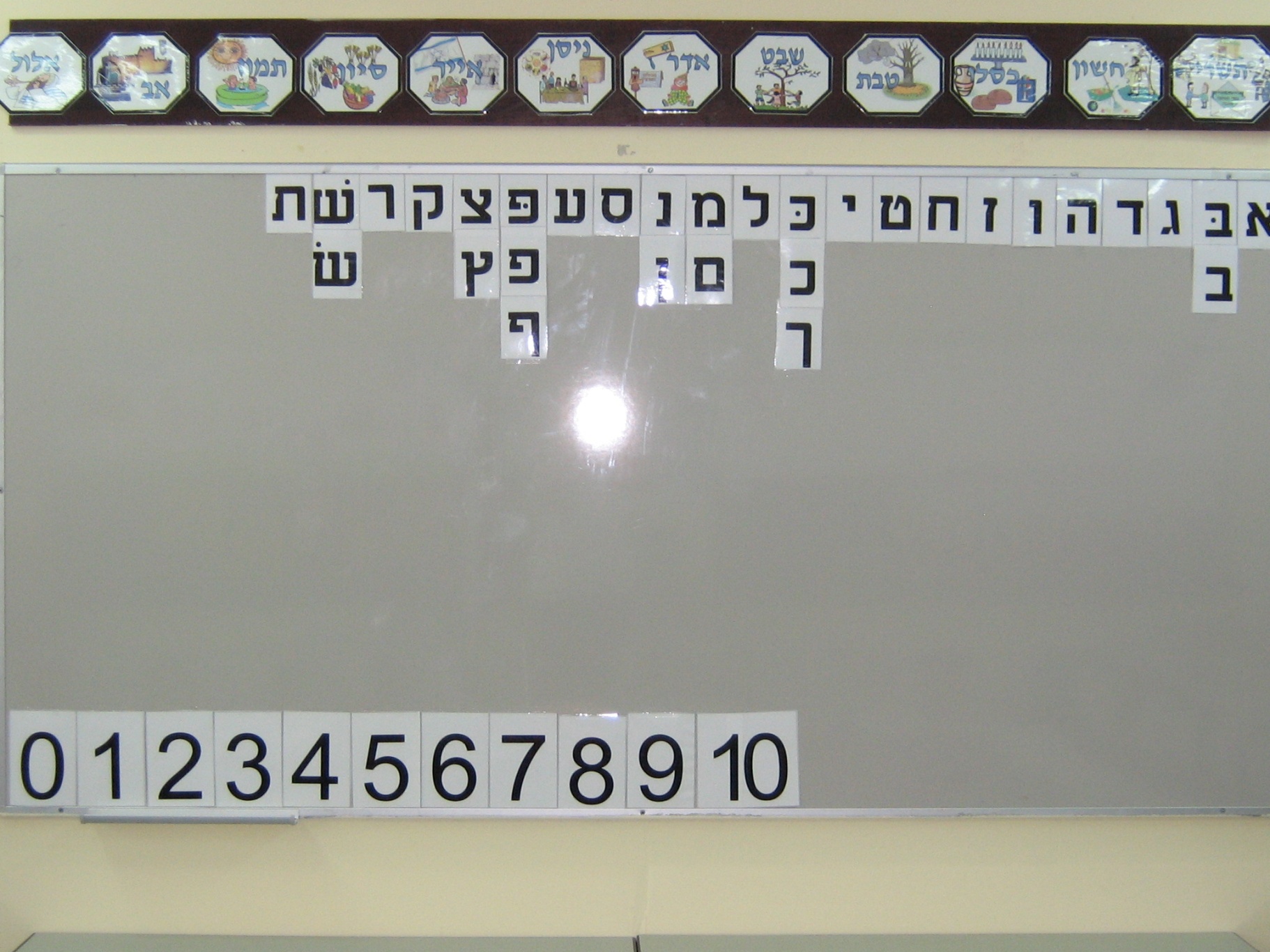 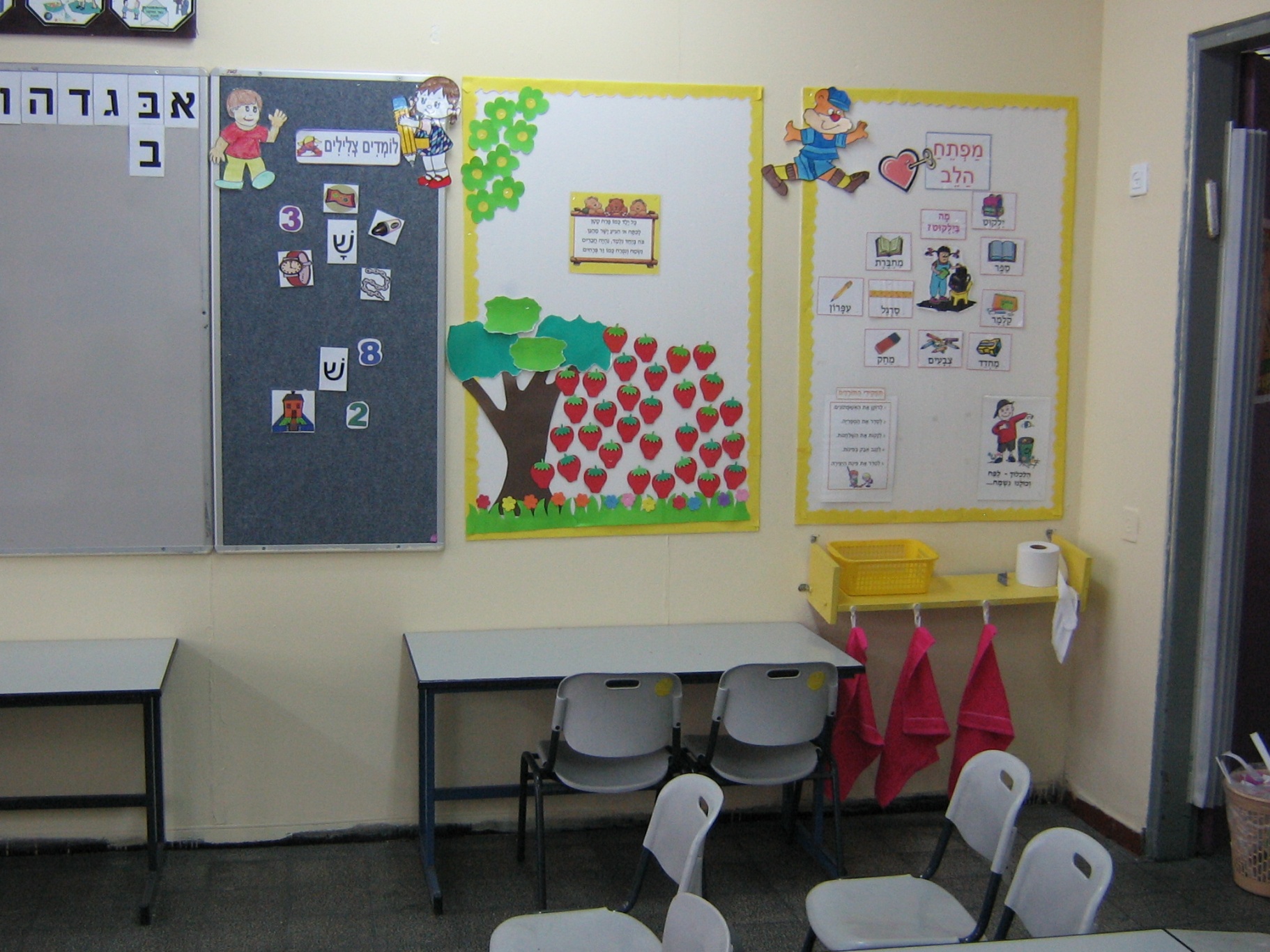 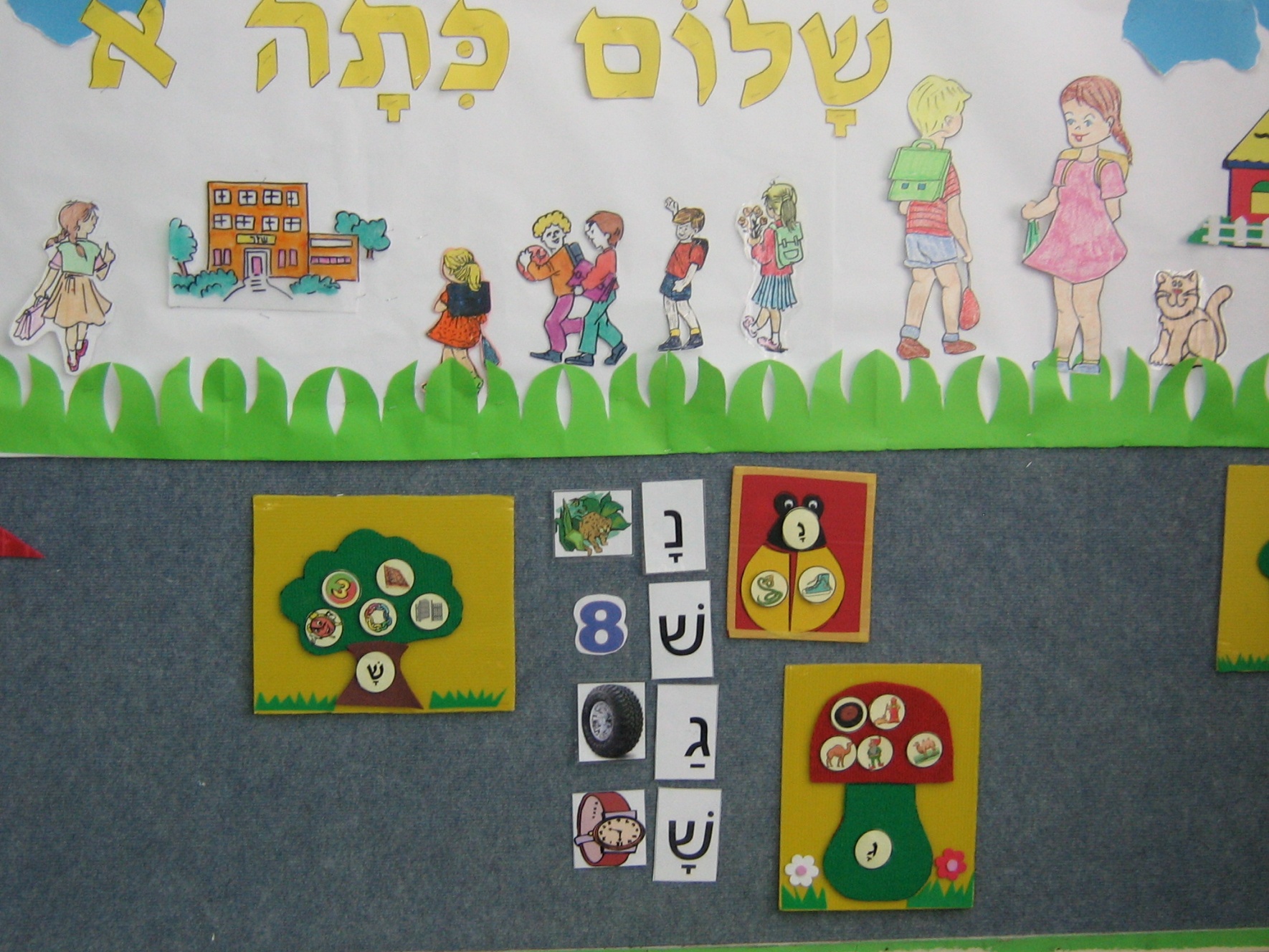 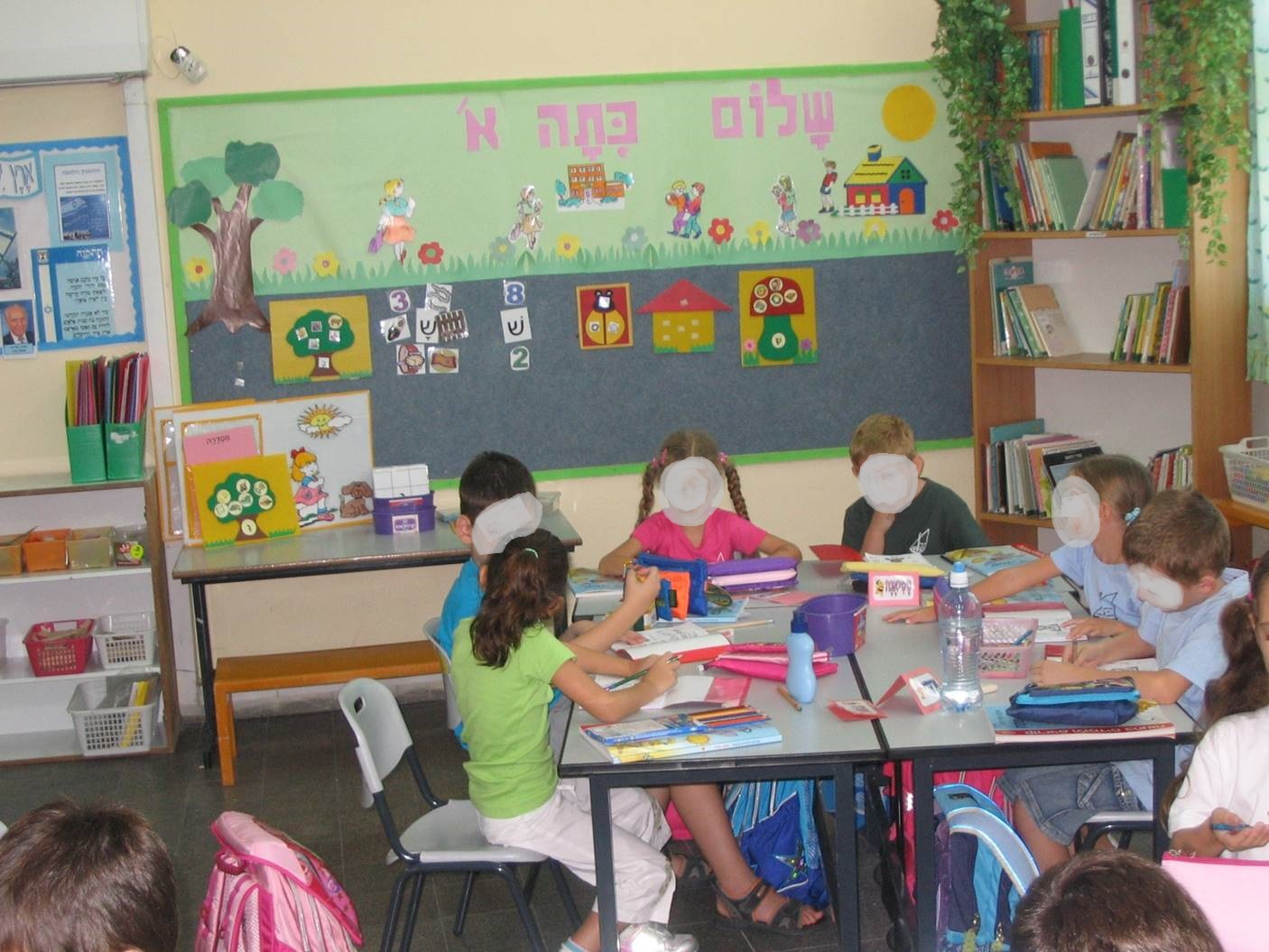 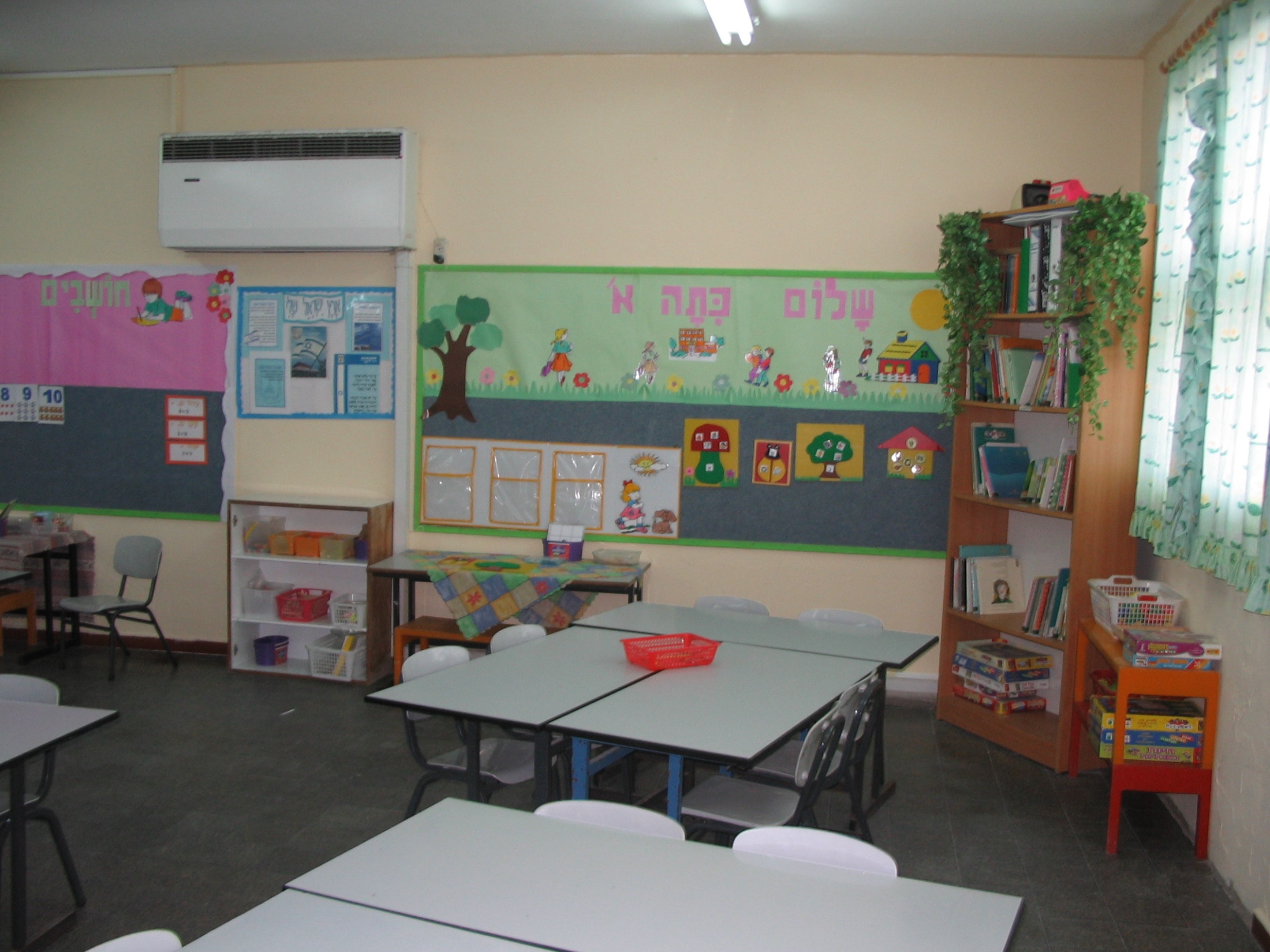 עבודה עם מסדרה
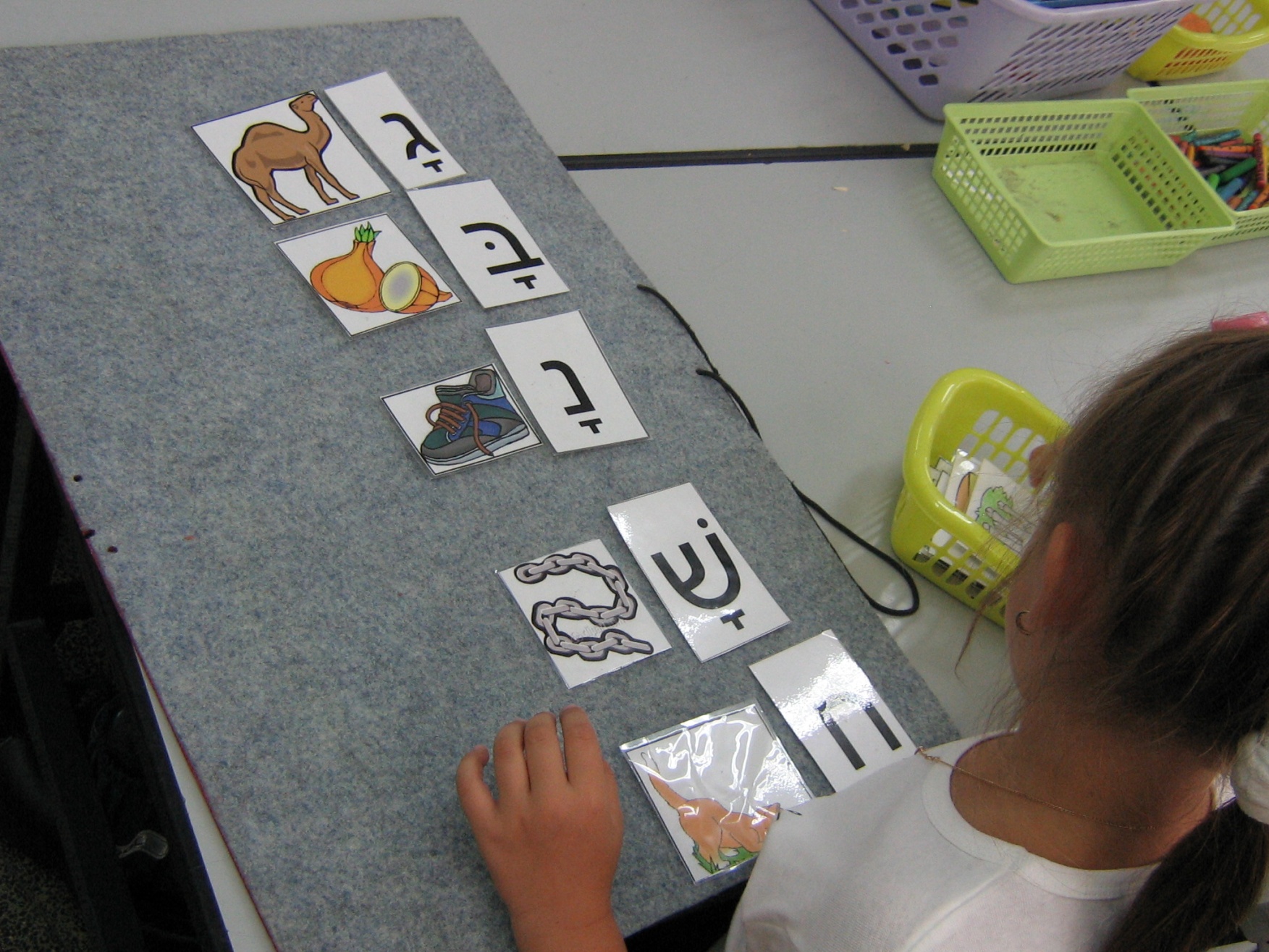 יום הולדת לצליל
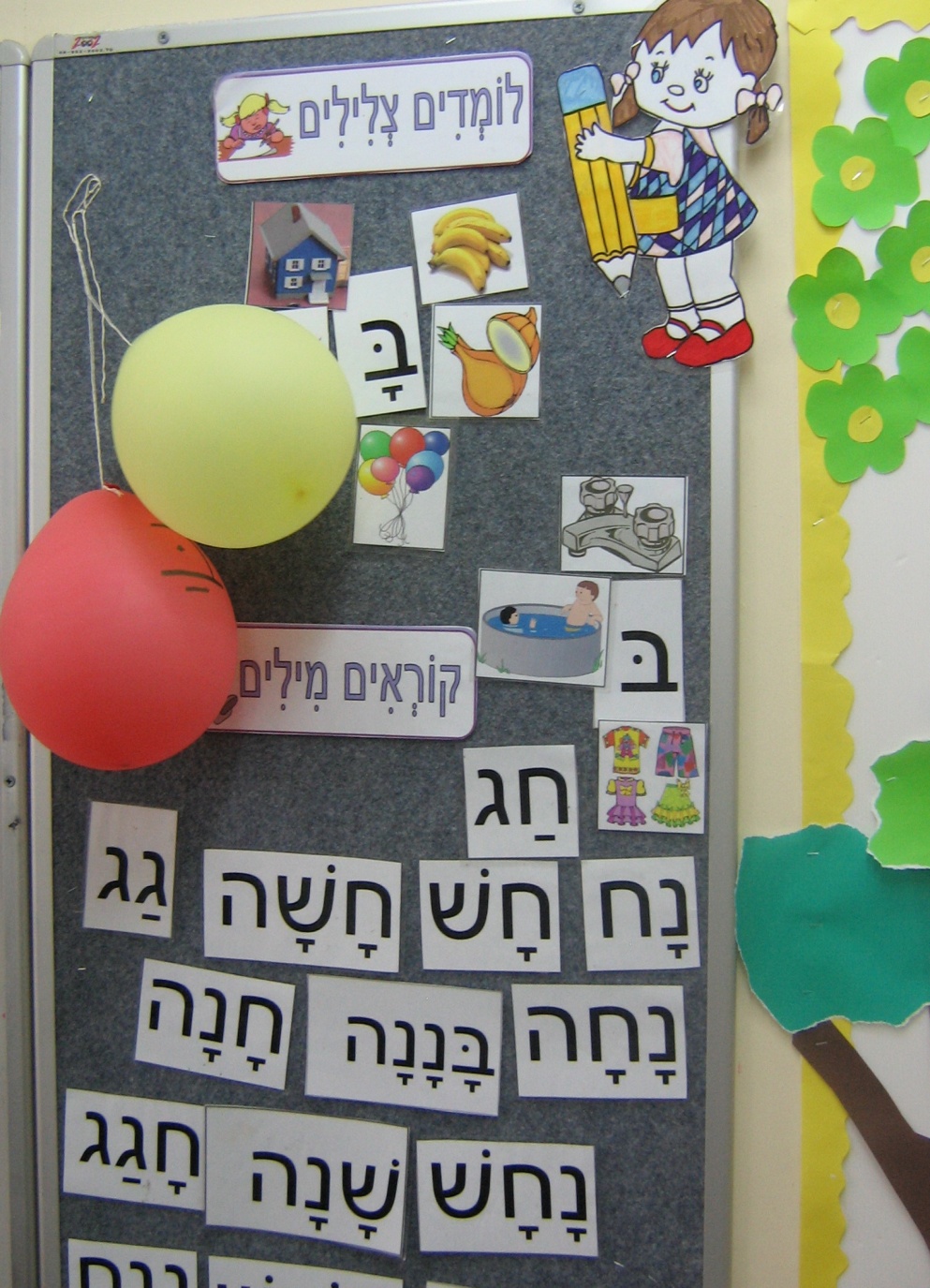 יום הולדת לצליל
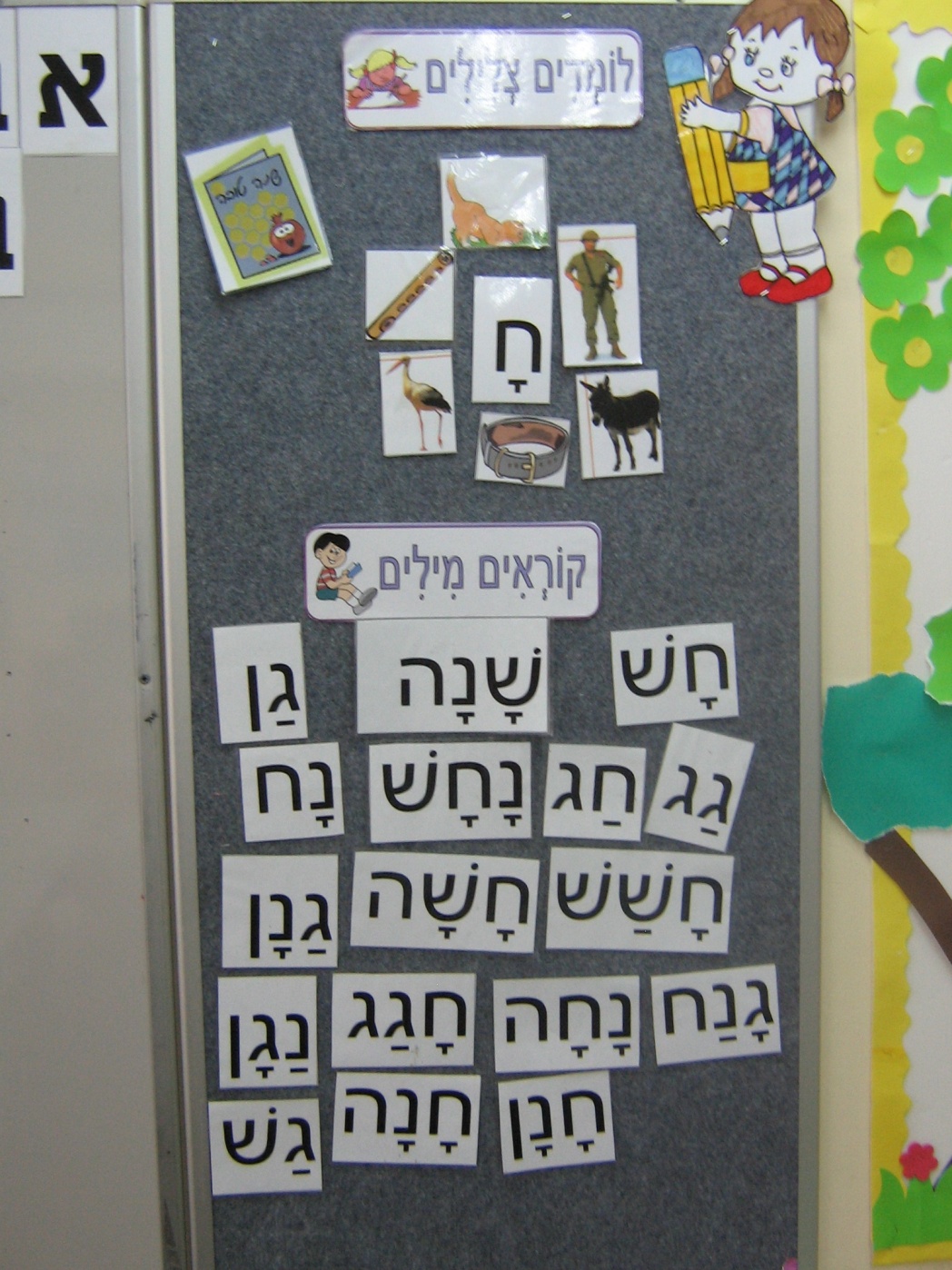 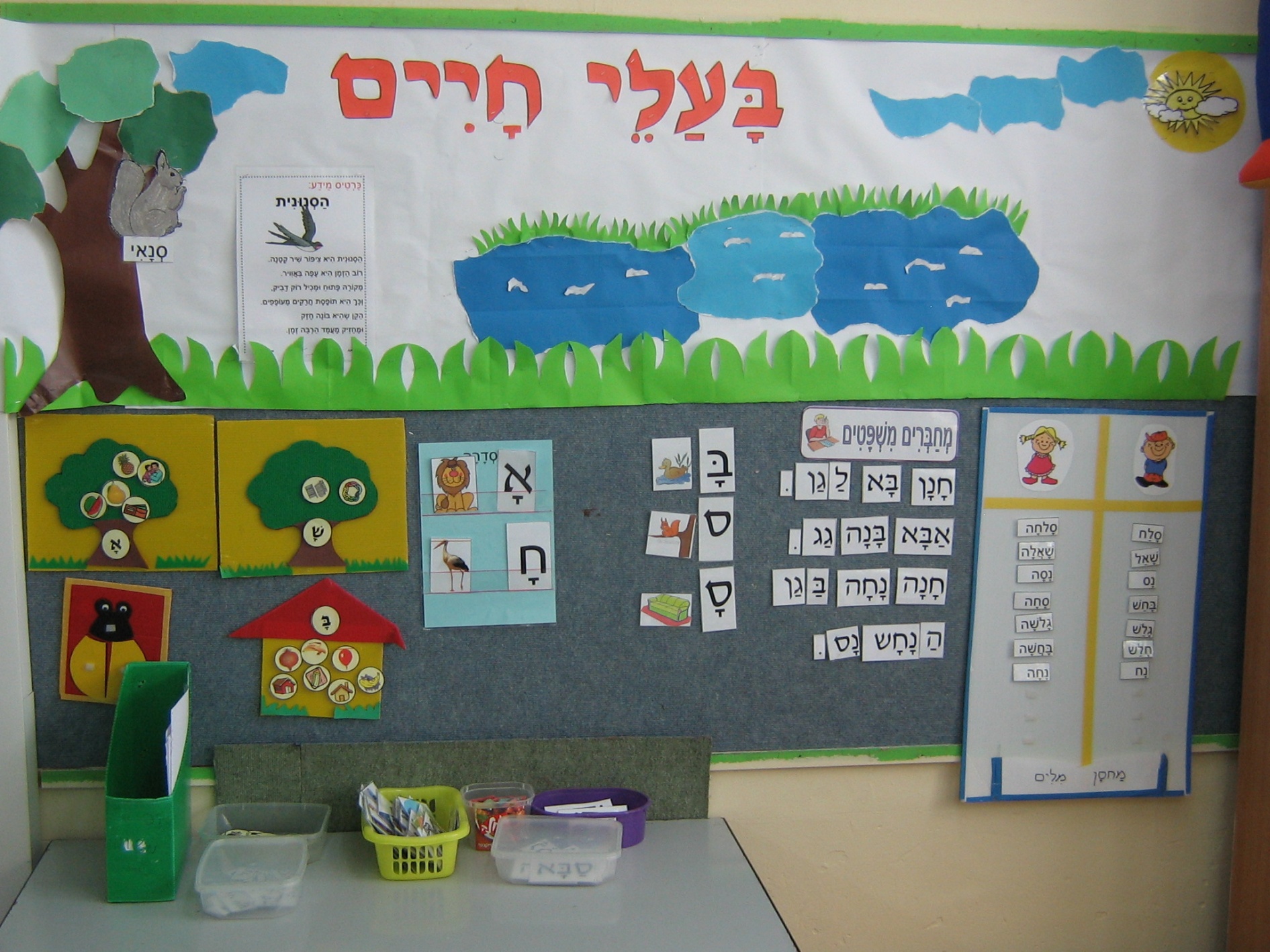 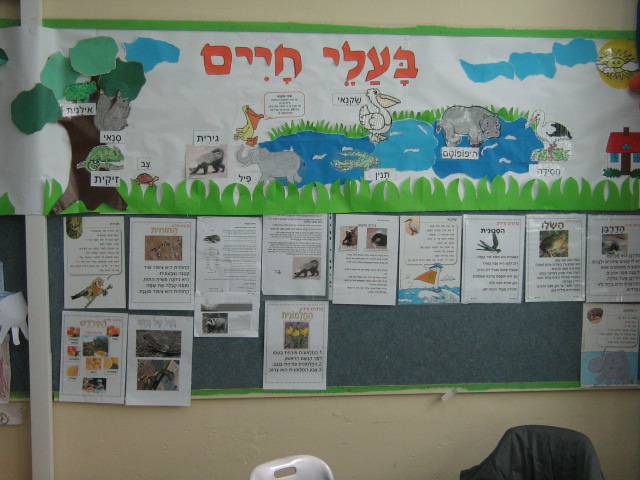 תומכי זיכרון
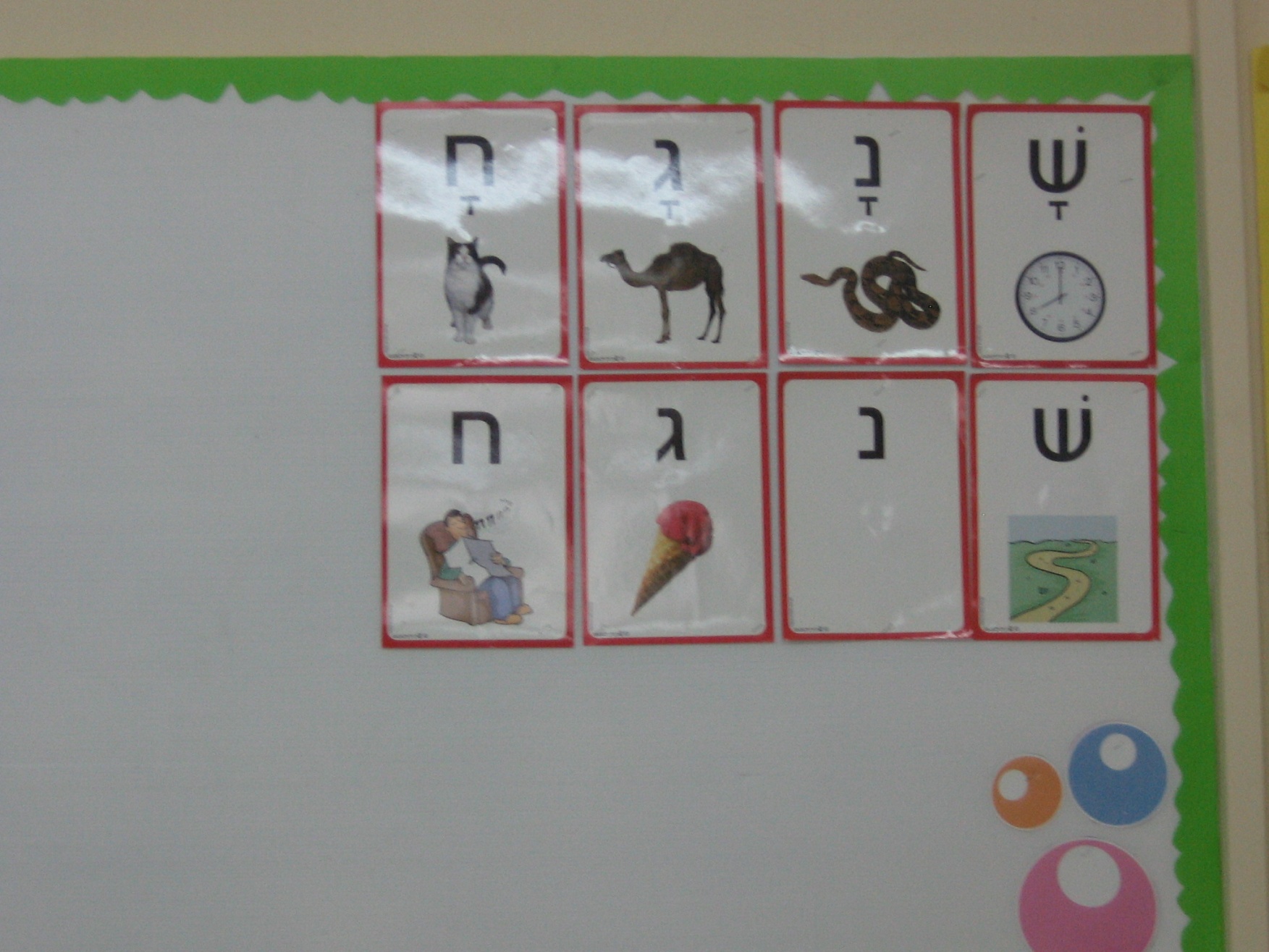 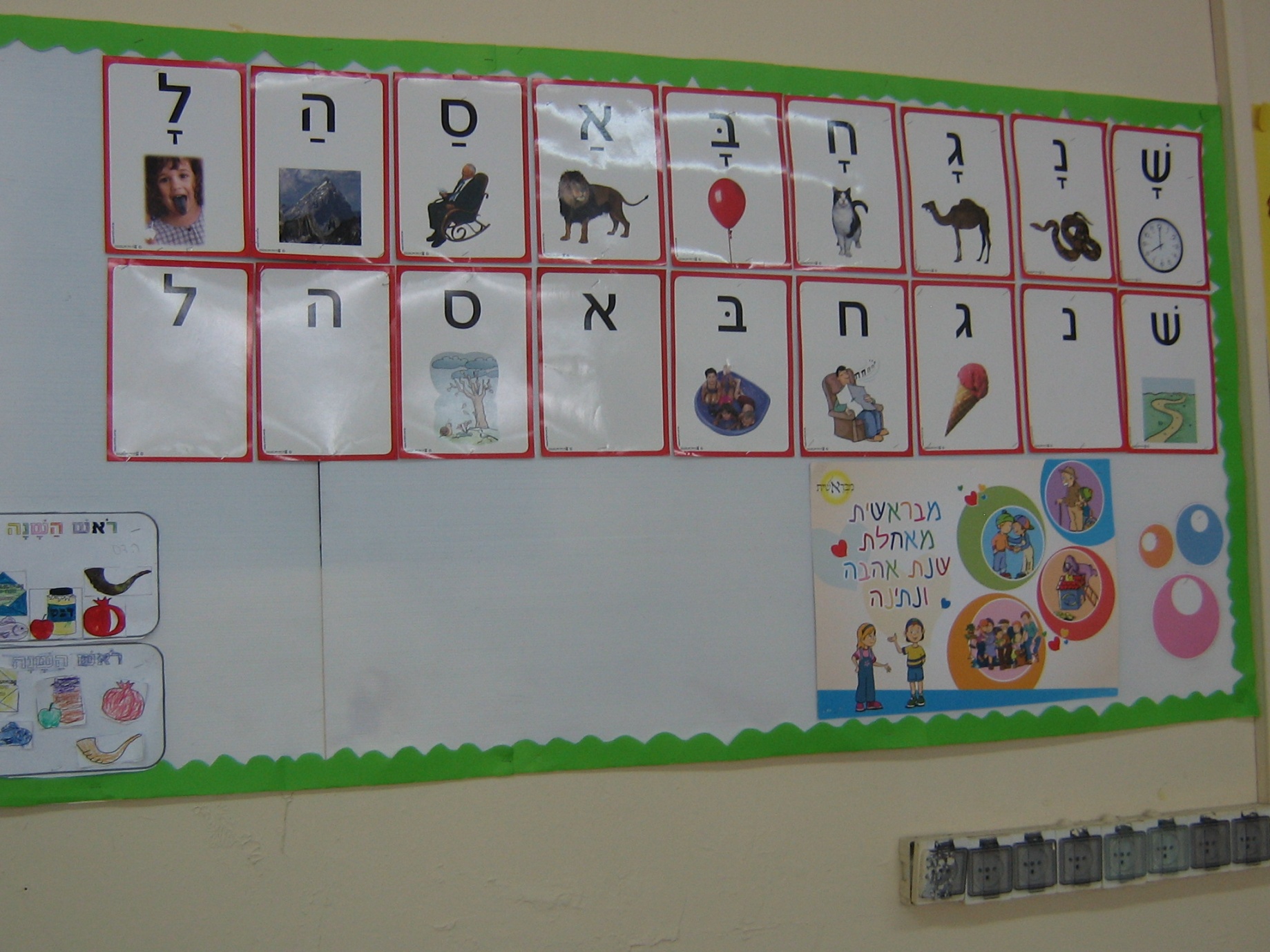 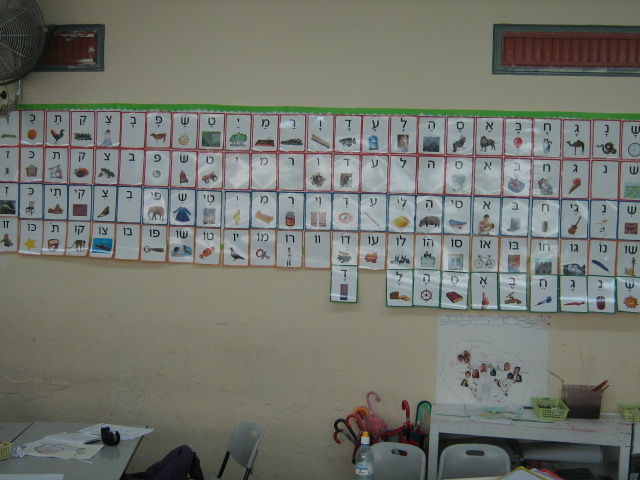 דוגמאות נוספות לפינות בכתה
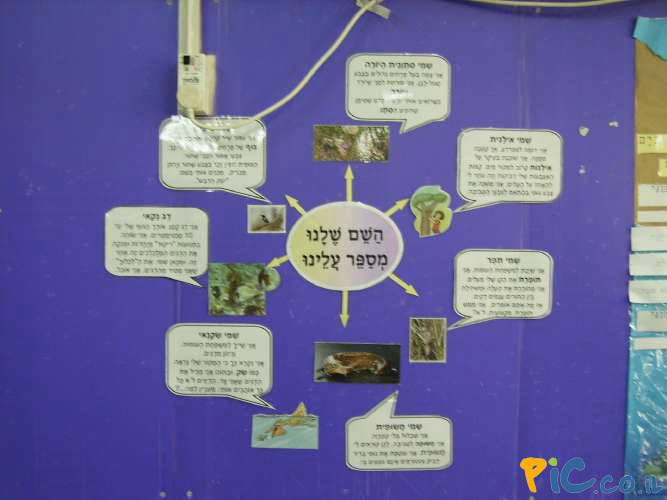 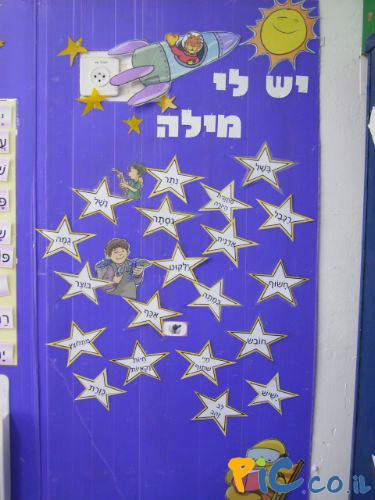 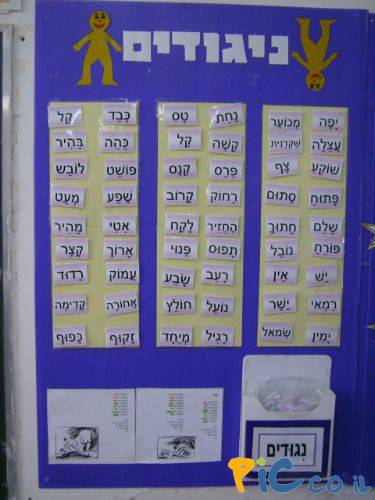 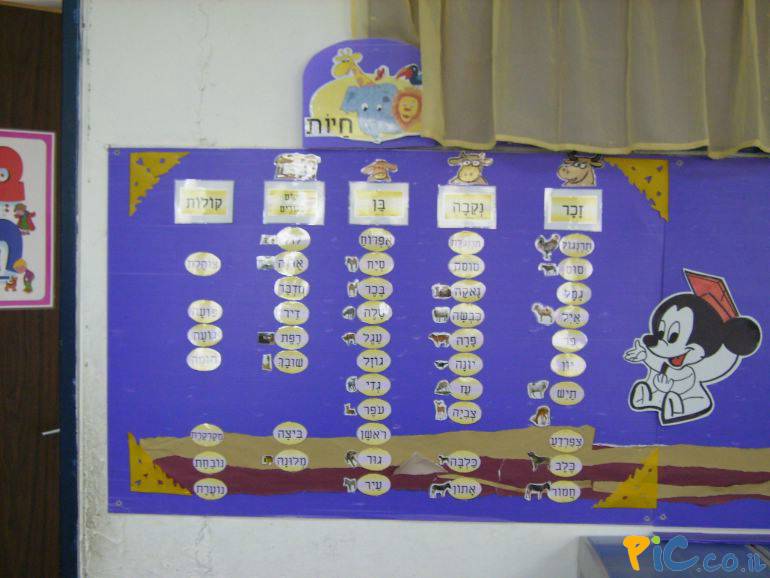 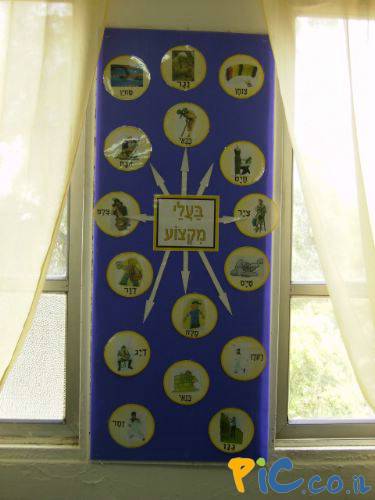 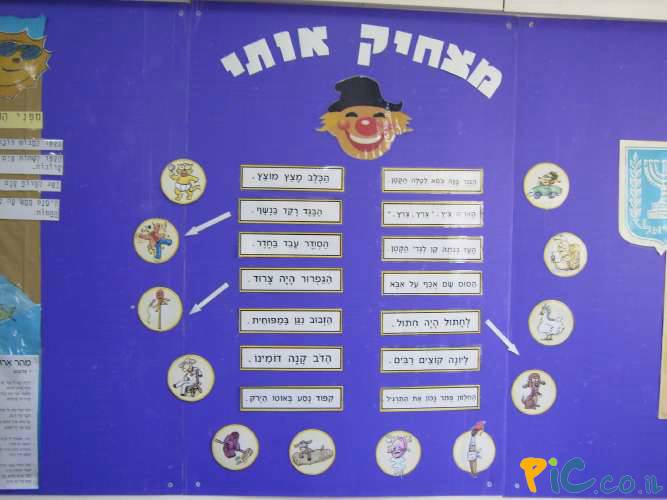 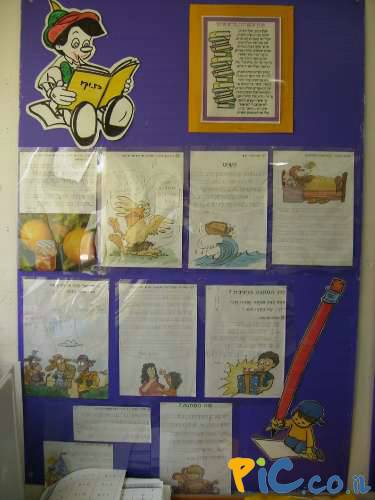